Единственный путь, ведущий к знаниям, – это деятельность
Бернард Шоу
Анализ к р
1. Куб из цинка имеет массу 0,38 кг. В воде он весит 2,8 Н. Сплошной этот куб или имеет полость? Если есть, то каков её объём?
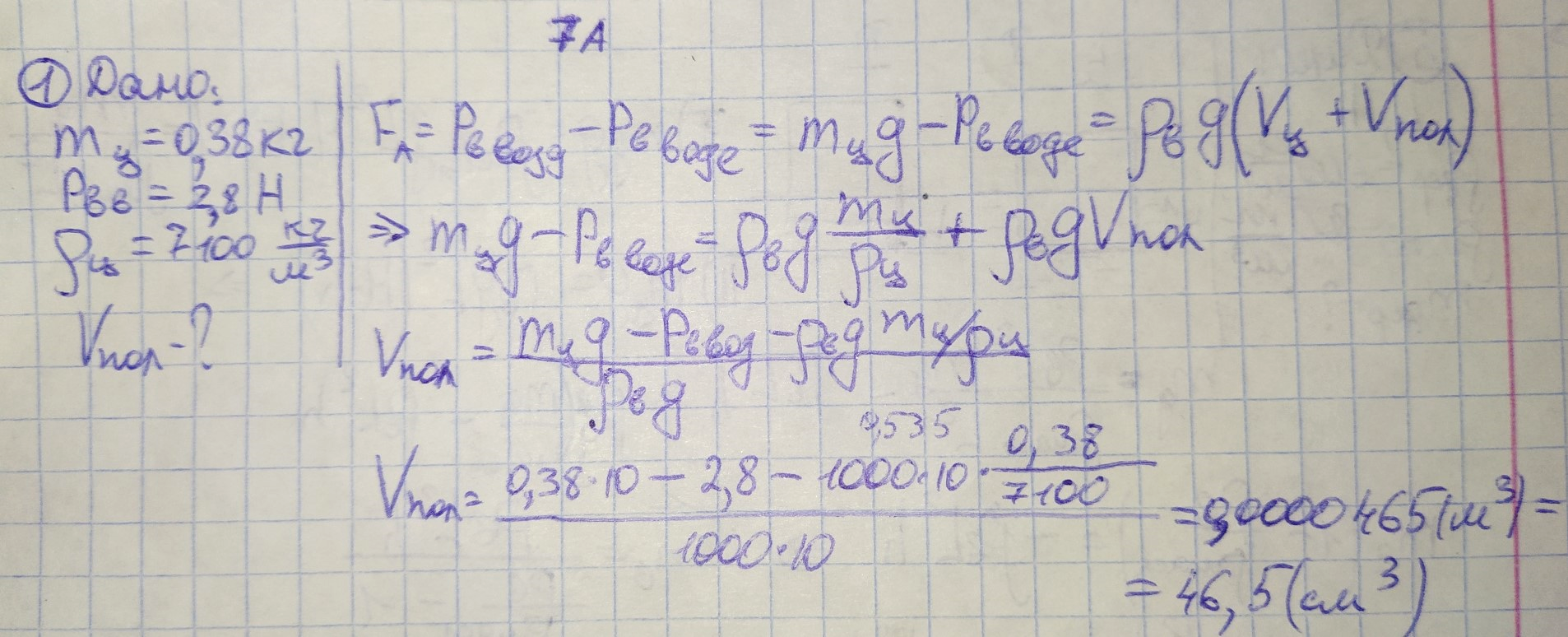 Анализ к р
2. Корабль потерпел кораблекрушение в море. Выдержит ли пробковая дверь человека массой 60 кг? Объём двери 70 дм3, а её масса 9 кг.
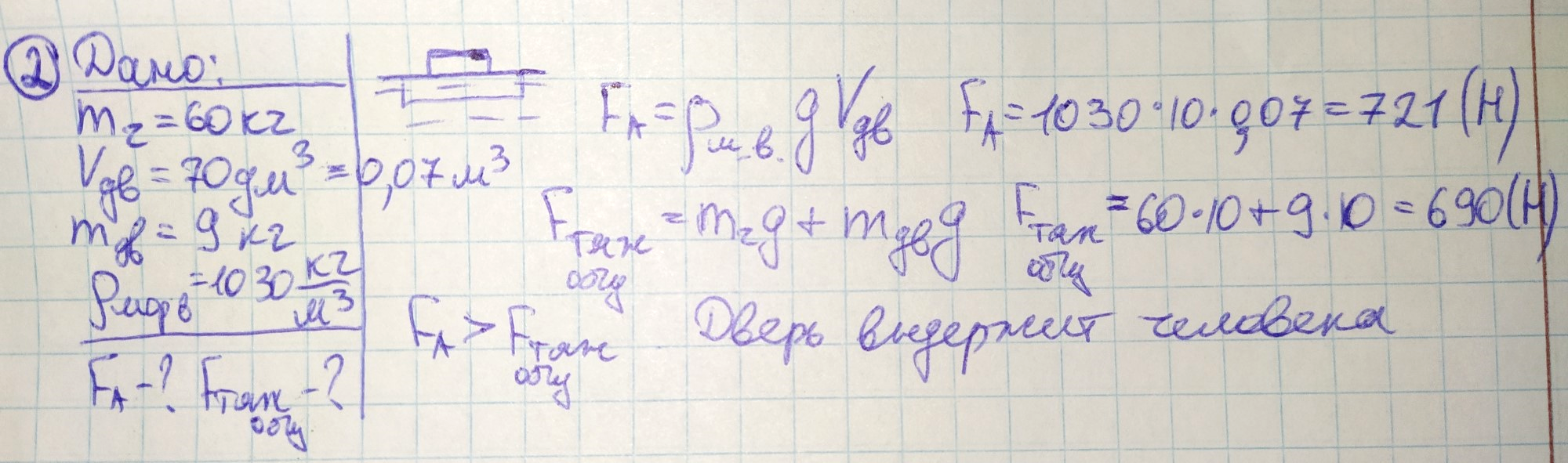 3. Мальчик может поднимать в воздухе груз массой 20 кг. Какой массы камень он сможет поднять под водой, применяя такие же усилия? Плотность камня 2500 кг/м3.
 4. Каким весом радиоаппаратуру может поднять в воздух радиозонд объёмом 13 м3, наполненный водородом, если оболочка имеет массу 500 г?
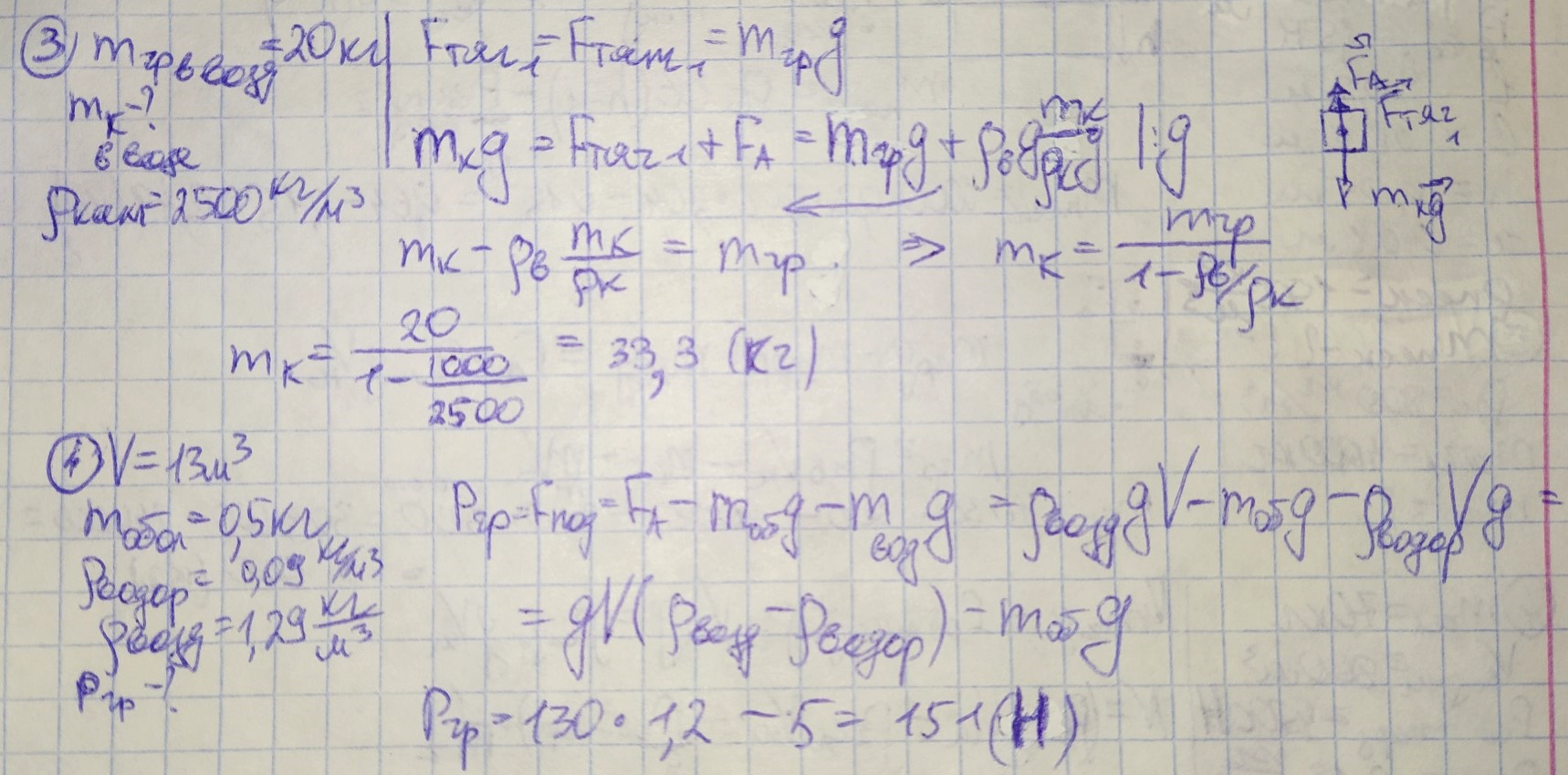 Анализ к р
1. Каков должен быть объём полости стальной подводной лодки при наружном объёме 8470 м3, чтобы она могла плавать под водой.
 2. Какое наименьшее число брёвен длиной 12 м и площадью сечения 350 см2 надо взять для плота, на котором можно переправить через реку груз массой 5 т? Плотность дерева 600 кг/м3.
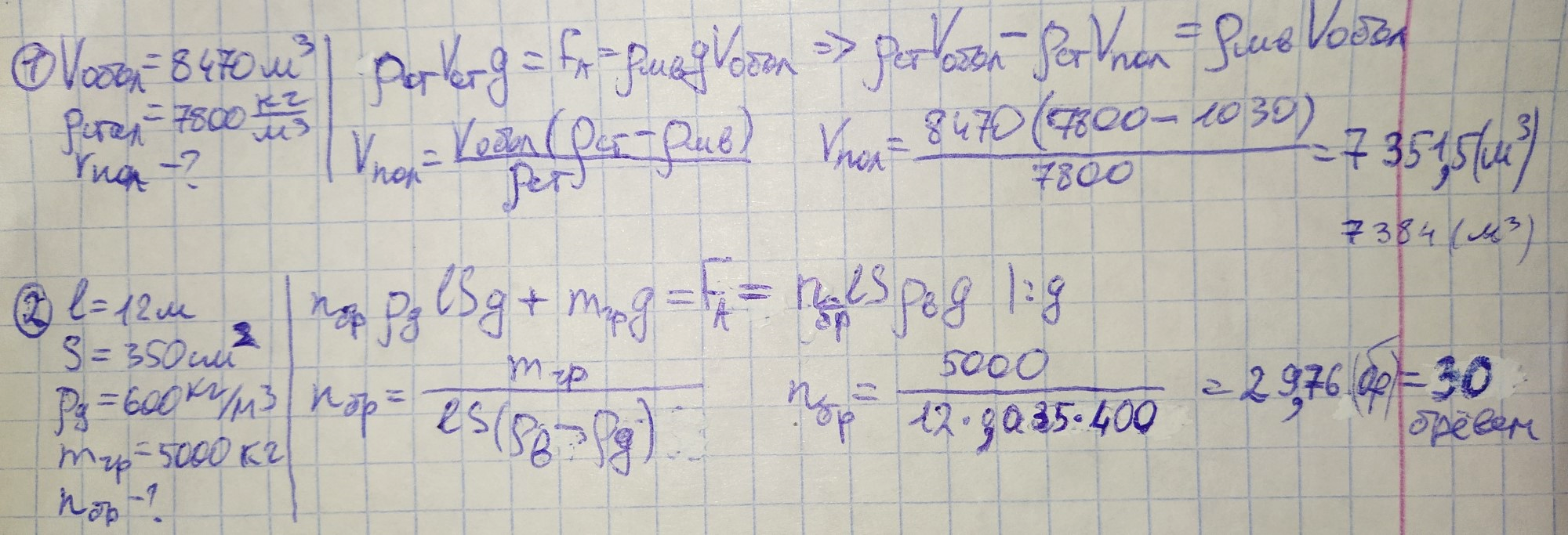 Анализ к р
3. Водолаз способен развивать силу 780 Н. Сможет ли он поднять в воде затонувшую статую из гранита, вес в воздухе которой 890 Н?
 4. Каков объём воздушного шара, заполненного светильным газом (ρ св.г = 0,4 кг/м3), если его подъёмная сила 9,6 кН.  Масса оболочки и корзины 420 кг.
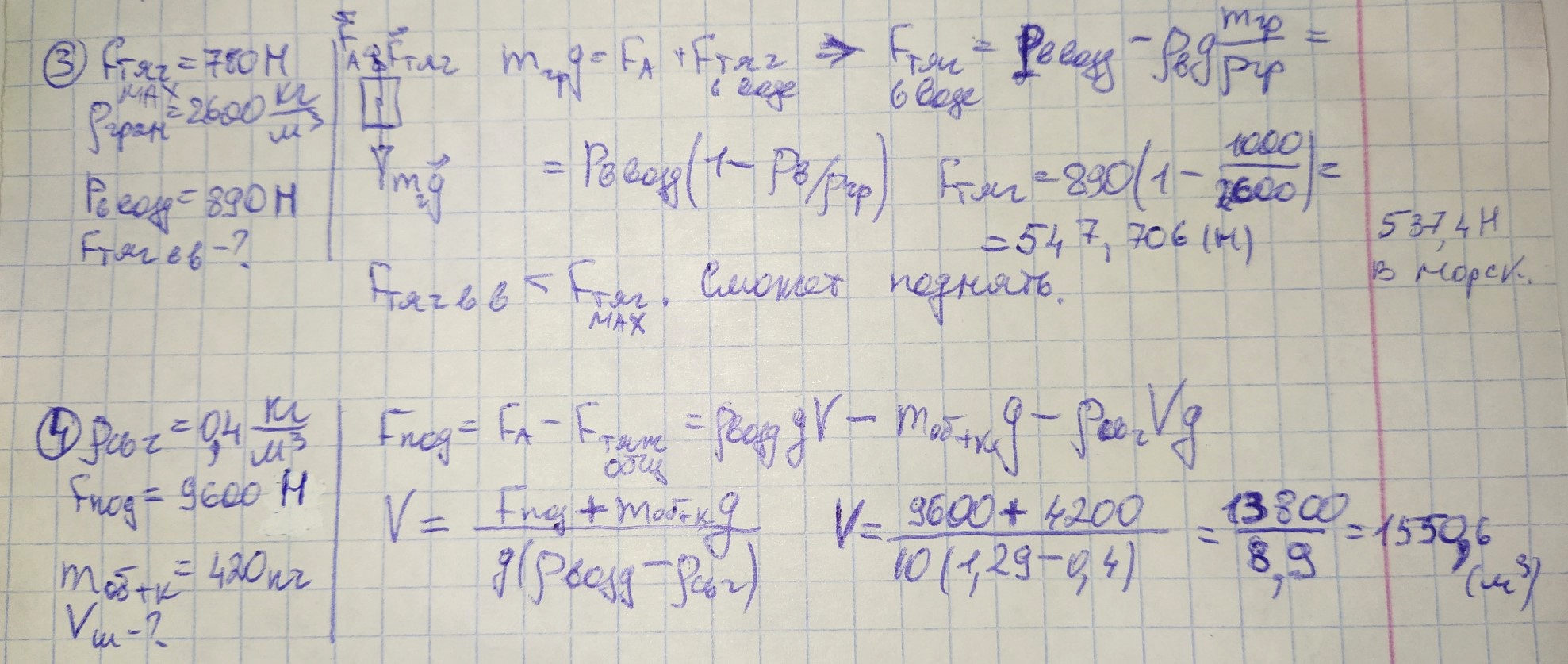 Анализ к р
5. Какова плотность материала тела, вес которого в ртути в четыре раза меньше, чем в воздухе?
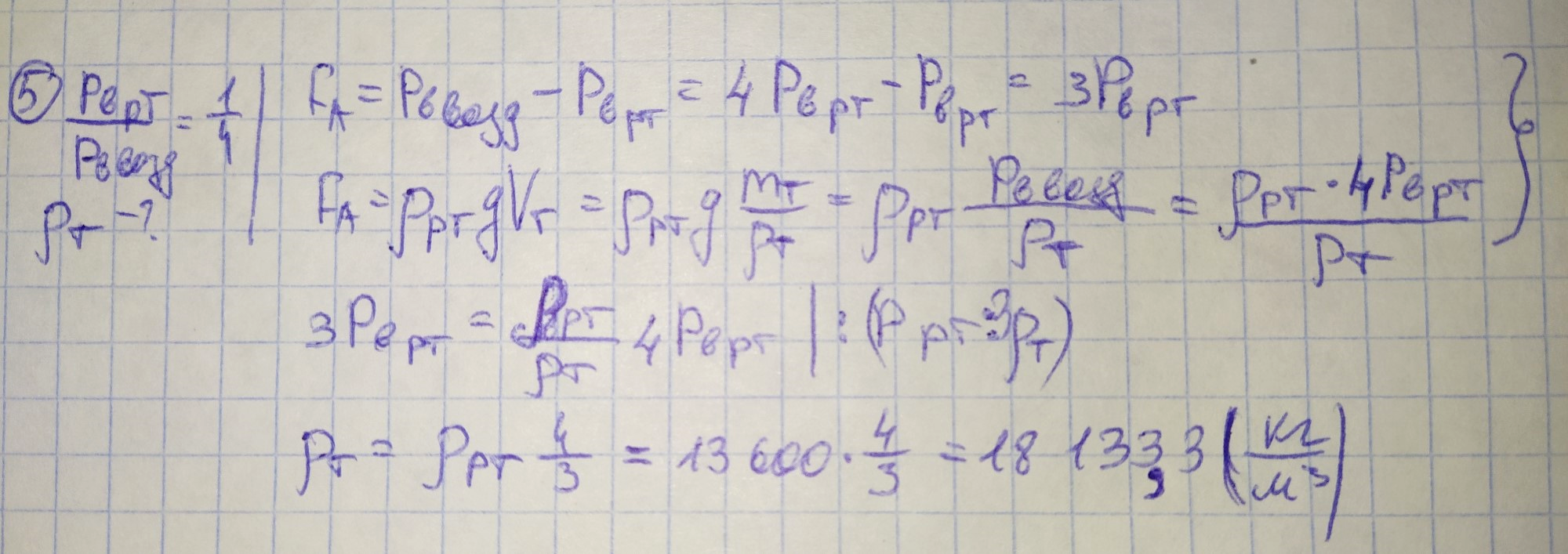 Вспомним!
Равномерное прямолинейное движение – это…
Путь – это…
Перемещение - это
Сила – это…
Сила тяжести - это…
Сила упругости – это…
Сила трения - это…
Равнодействующая сил - это…
Равнодействующая сил, действующих на тело, при равномерном прямолинейном движении или состоянии покоя равна…?
Вспомним!
Изобрази силы, приложенные к грузу, при состоянии покоя.
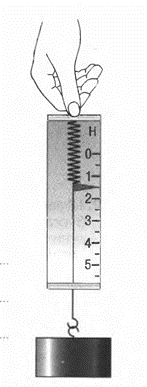 Что происходит на всех иллюстрациях?
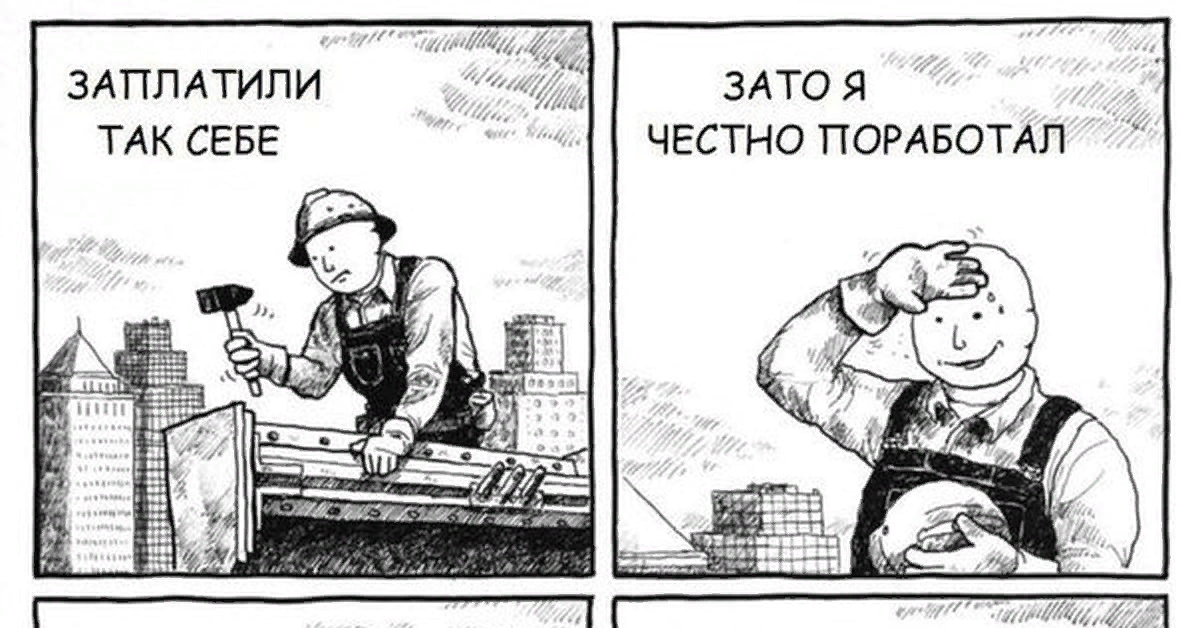 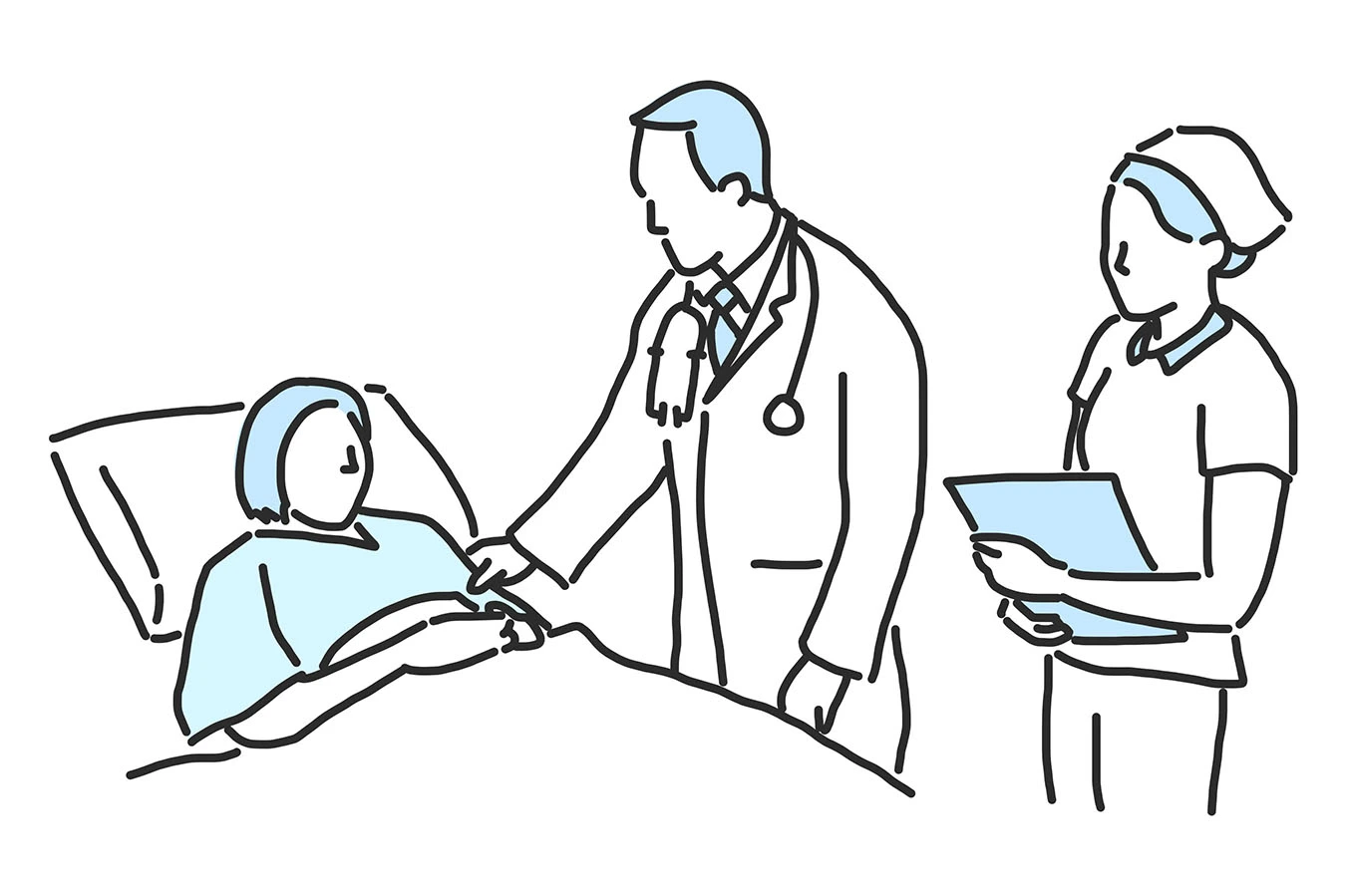 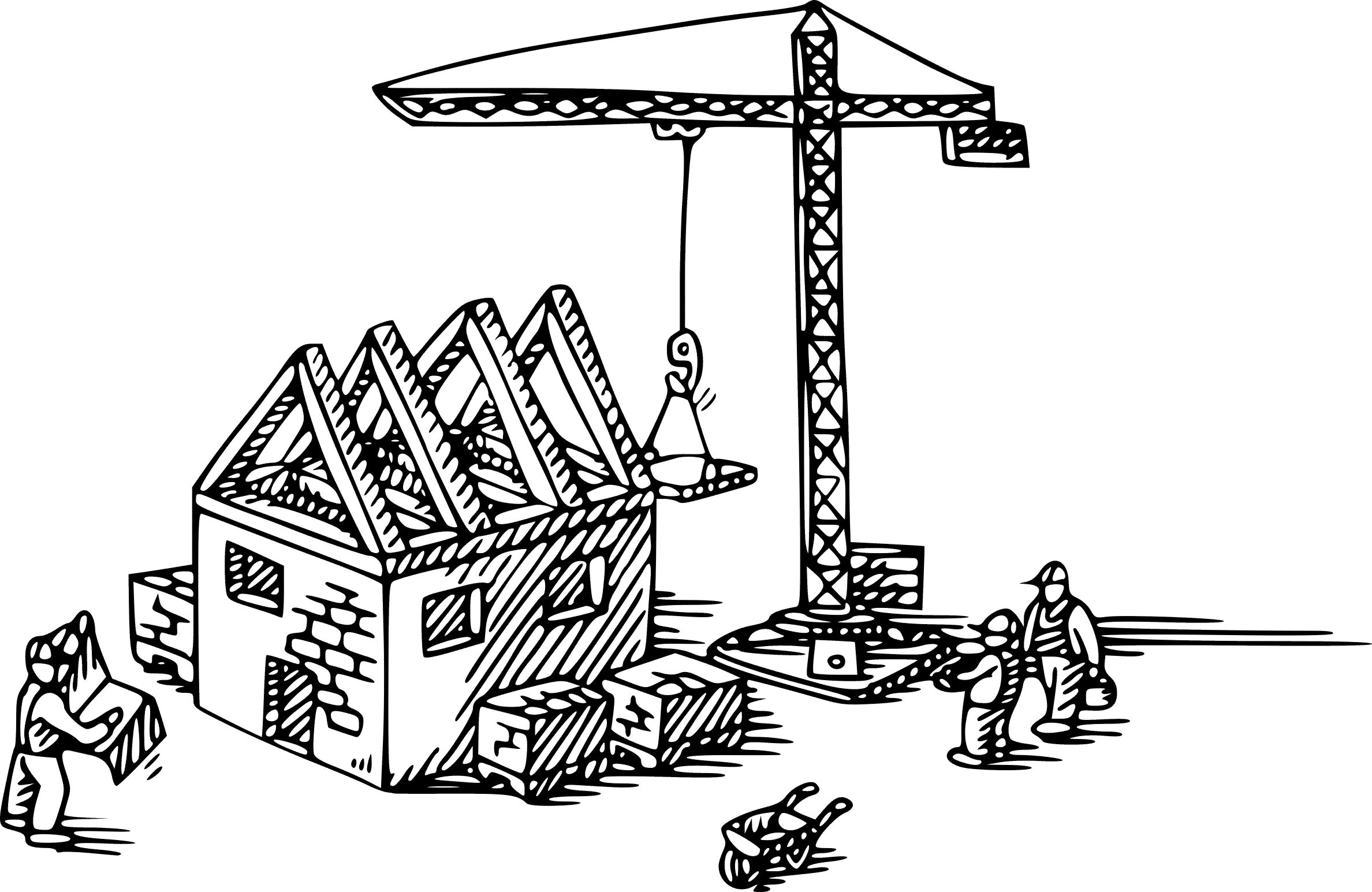 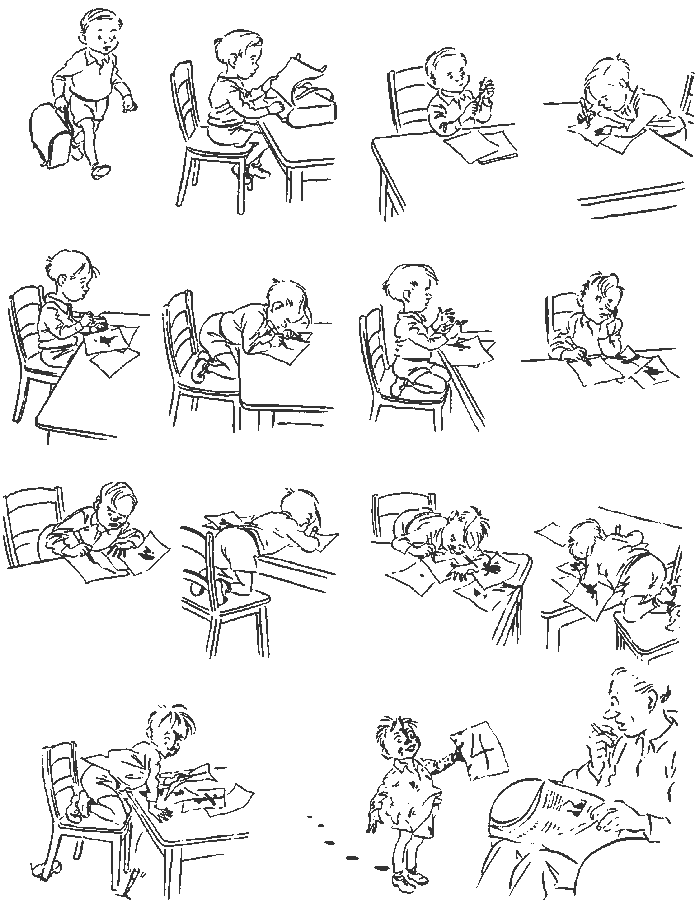 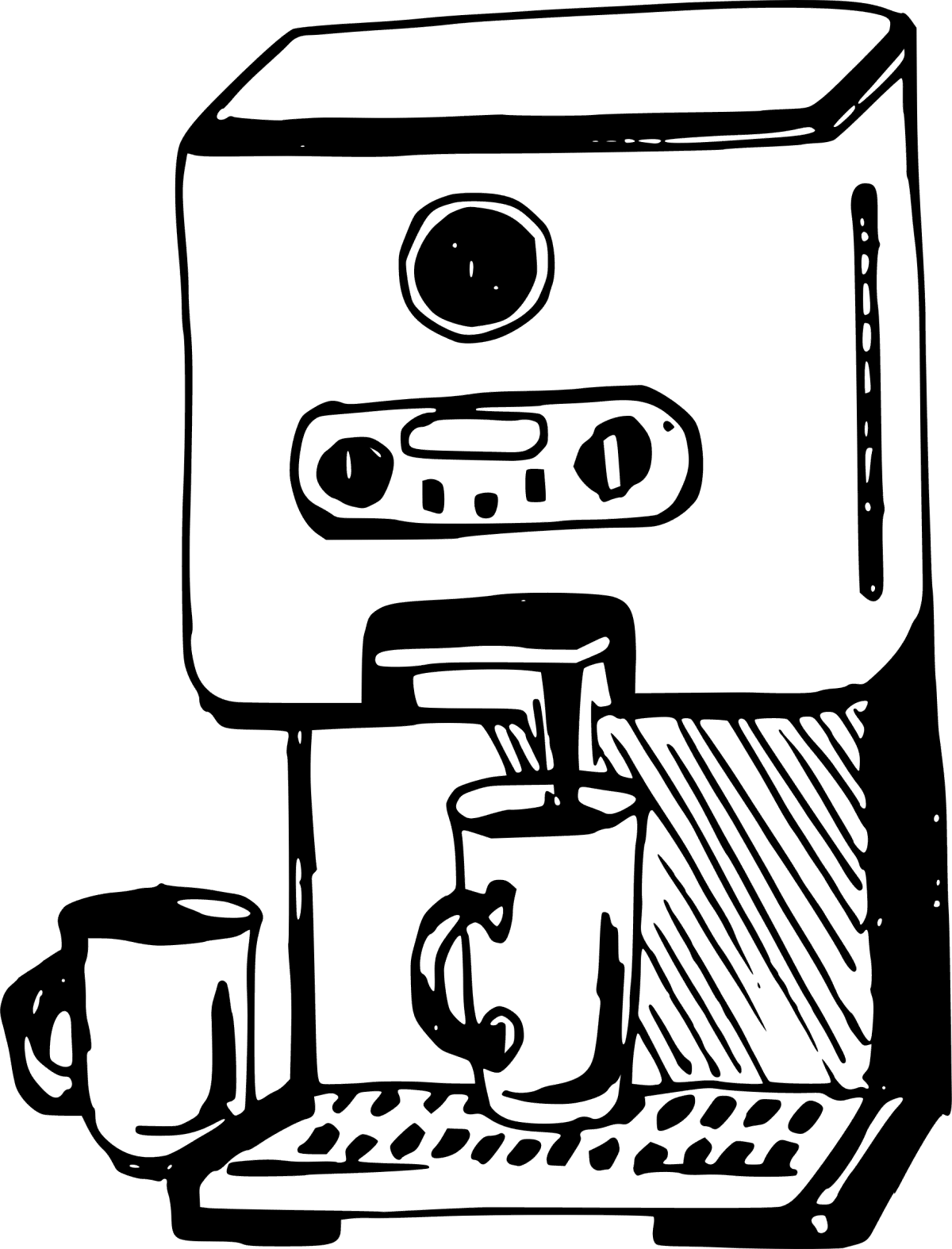 Работа
ФИЗИЧЕСКАЯ
УМСТВЕННАЯ
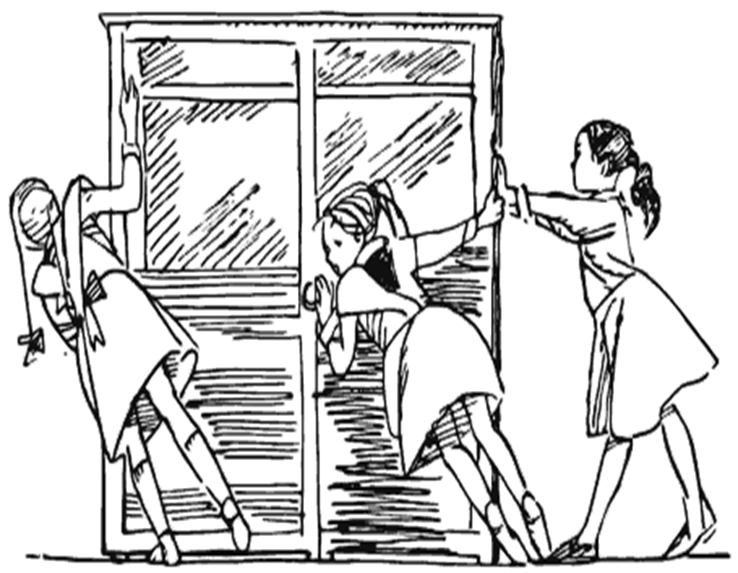 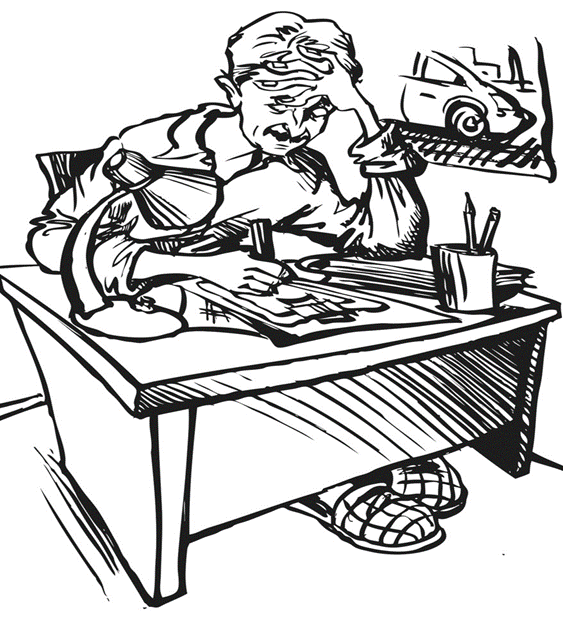 РАБОТА МЕХАНИЗМОВ
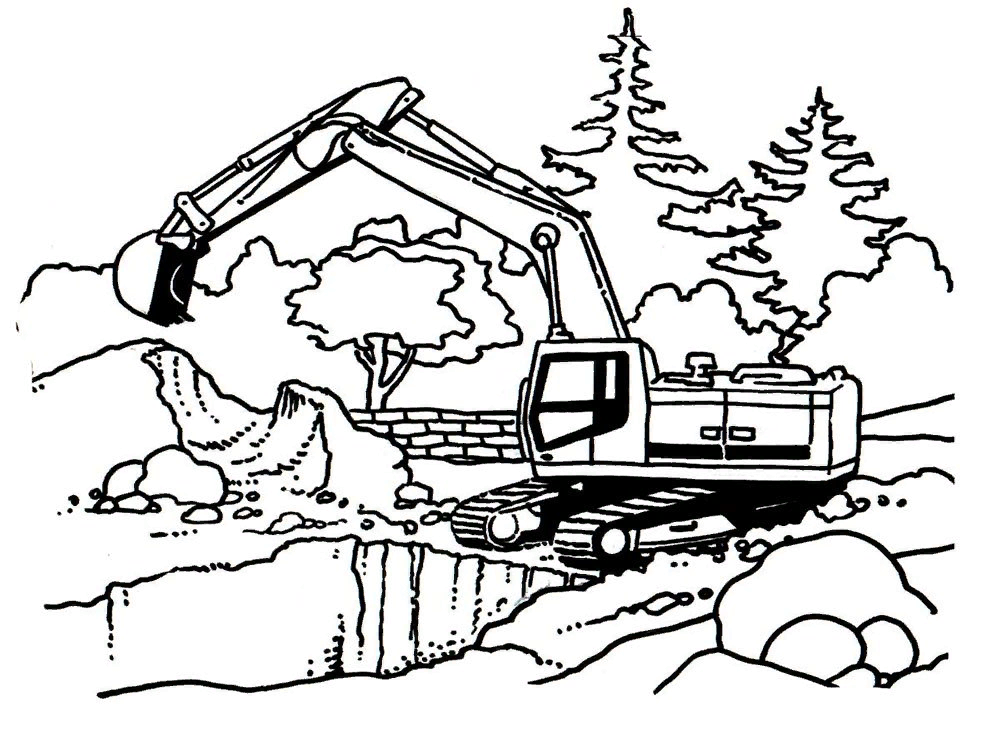 Попробуйте!
Вычислите работу, которую совершает сила трения, приложенная к бруску, если его равномерно перемещают на расстояние 20 см по горизонтальной направляющей.
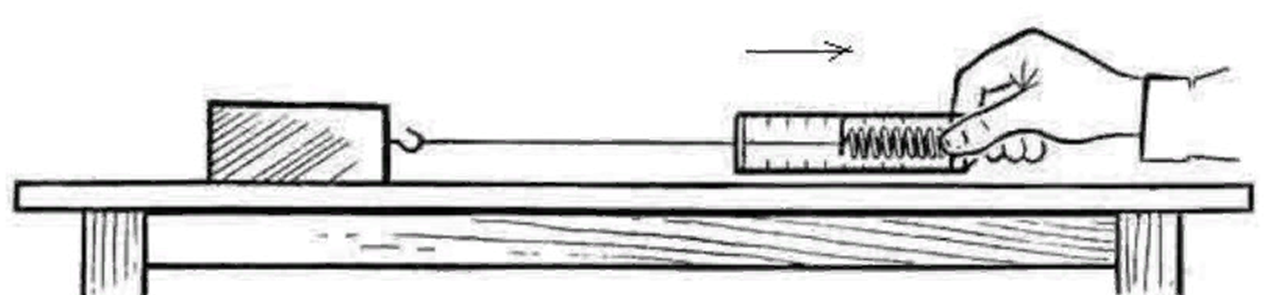 Затруднение
Не знаем, что такое работа с точки зрения физики?
Проект выхода из затруднения
Цель:   узнать, что такое механическая работа, а именно 
-  определение, 
-  обозначение, 
-  формула для расчета работы, 
-  единицы измерения.
Тема урока:«Механическая работа»
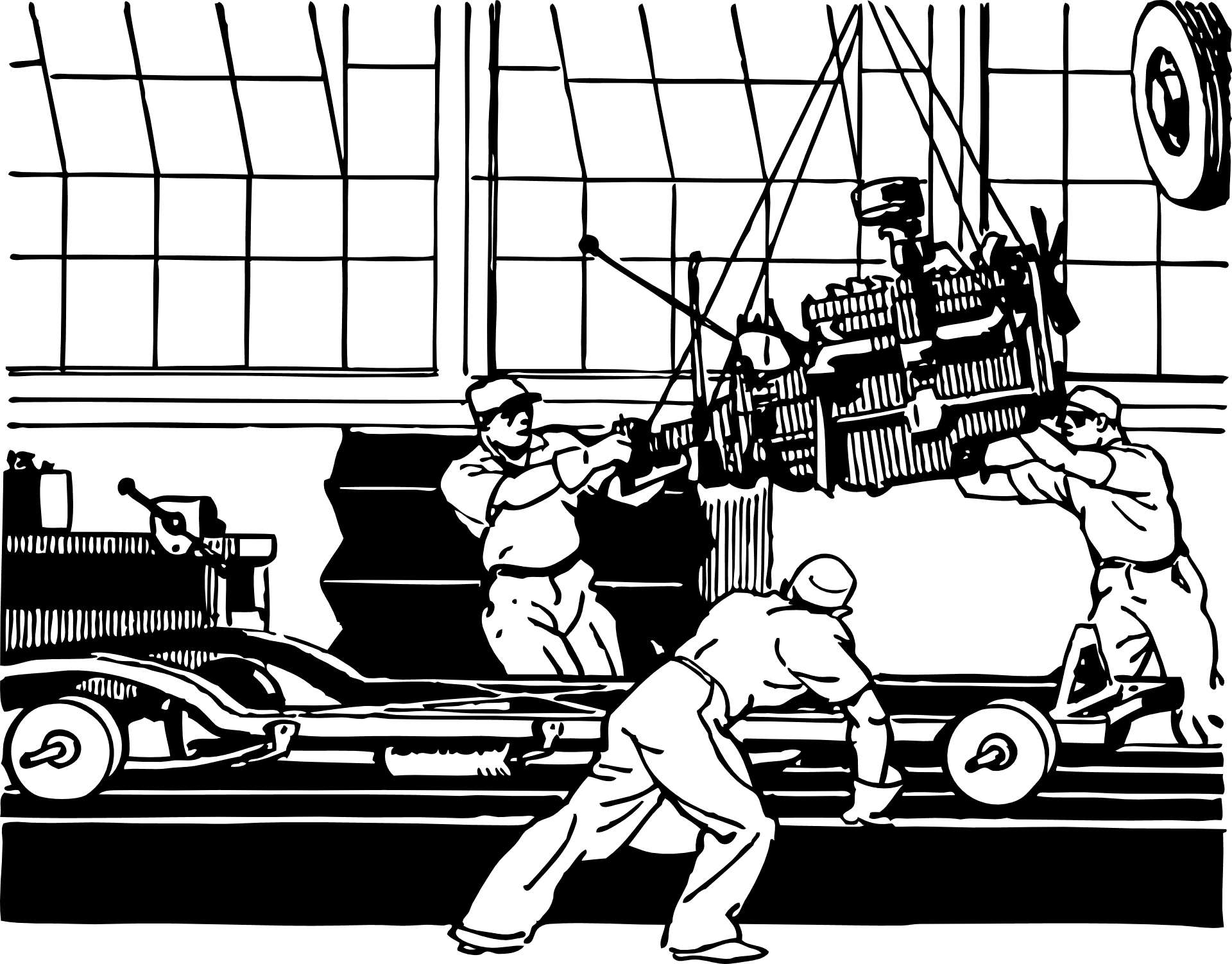 Проект выхода из затруднения
Способ выхода из затруднения: …
Средства выхода из затруднения: …
Механическая работа
Механическая работа – это
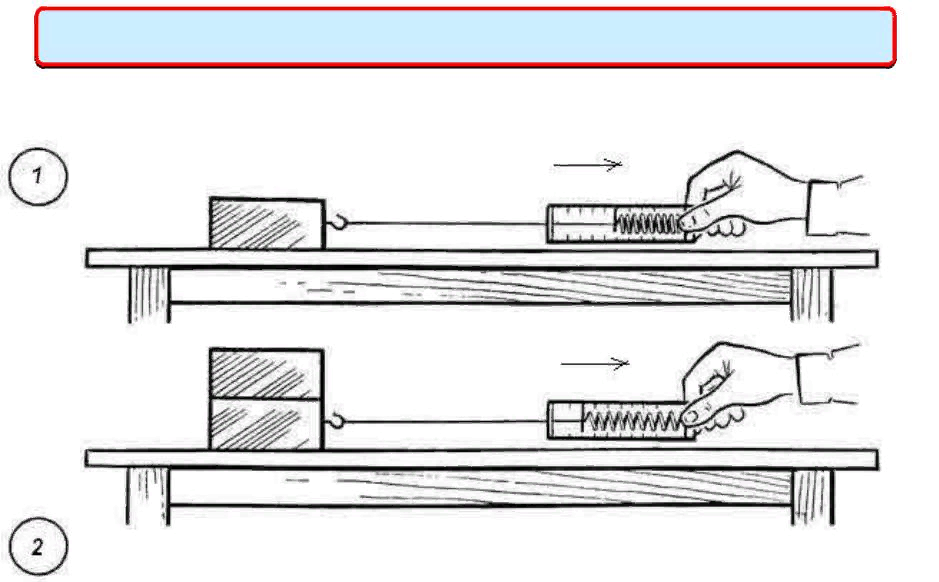 Механическая работа
Механическая работа – это физическая величина, равная произведению силы, приложенной к телу, на путь, пройденный по направлению действия силы.
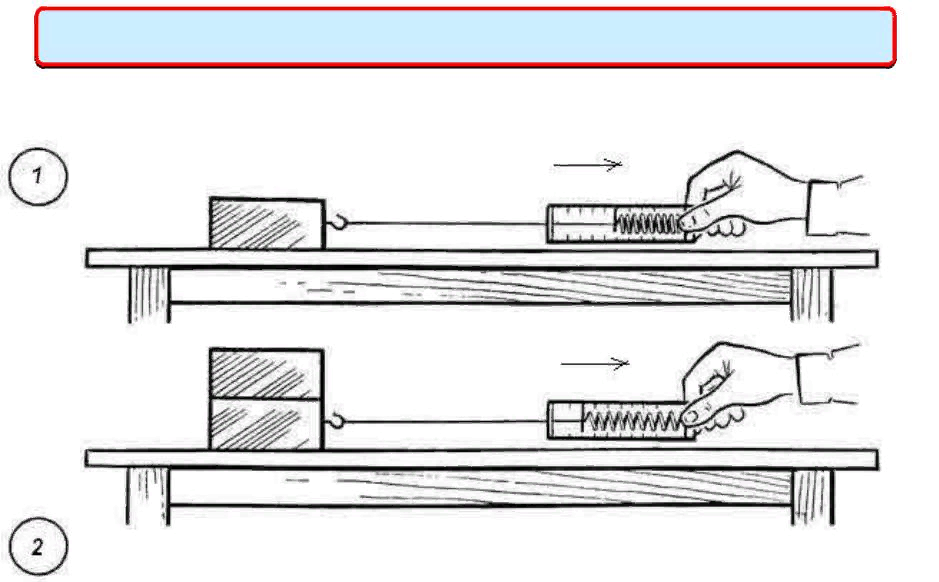 p
t
F
m
s
g
A
V
Давайте выясним, какой буквой обозначается механическая работа. Для этого внимательно посмотрите на буквы и выберите ту, которая вам ещё не использовалась.
Механическая работа
2. Обозначение механической работы А.

3. Формула  

4. Единицы измерения   А = [        ].
A = F·s
Механическая работа
2. Обозначение механической работы А.

3. Формула 

4. Единицы измерения А = [1Н*1м = 1Дж]  (джоуль)
в честь англ. физика Джеймса Джоуля.
A = F·s
Механическая работа
2. Обозначение механической работы А.

3. Формула 

4. Единицы измерения А = [1Н*1м = 1Дж]  (джоуль)
в честь англ. физика Джеймса Джоуля.
5. За единицу работы принимают работу, совершаемую силой в 1 ньютон, на пути по направлению действия силы, равном 1 метр.
A = F·s
Механическая работа
Выясните, может ли быть механическая работа отрицательна? 
(см. учебник Пёрышкина А. В. § 50 (стр. 174))
Механическая работа
1. Если направление силы и направление движения тела совпадают, то совершается положительная работа силы.
A = Fупр·s
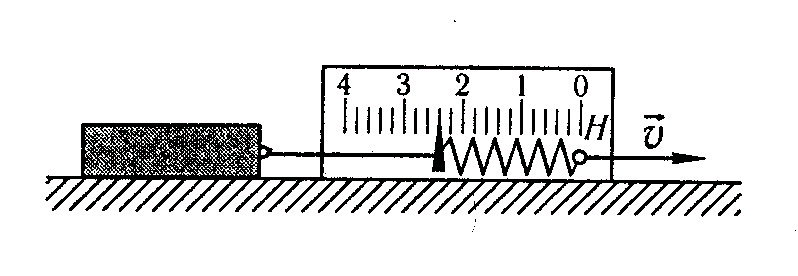 2. Если направление силы и движения тела противоположны, то совершается отрицательная работа силы.
A = - Fтр·s
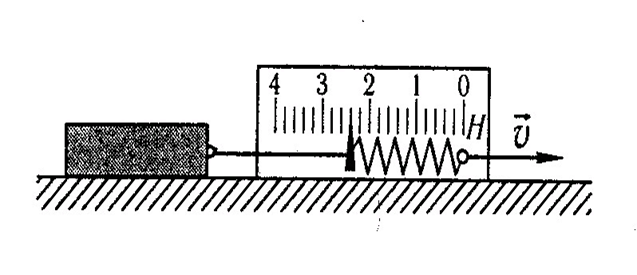 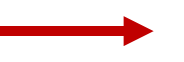 Механическая работа A = 0:
1. Если сила действует, а тело покоится.
s=0, A = Fупр· 0 =0
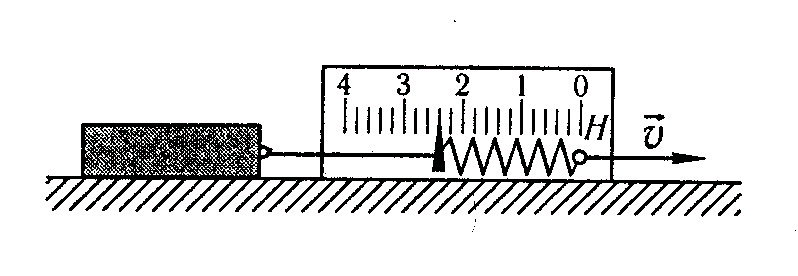 2. Если тело движется, а силы, действующей на тело, нет (движение по инерции) или все силы, действующие на тело, скомпенсированы (равнодействующая сил равна нулю).
F=0, A = 0·s=0
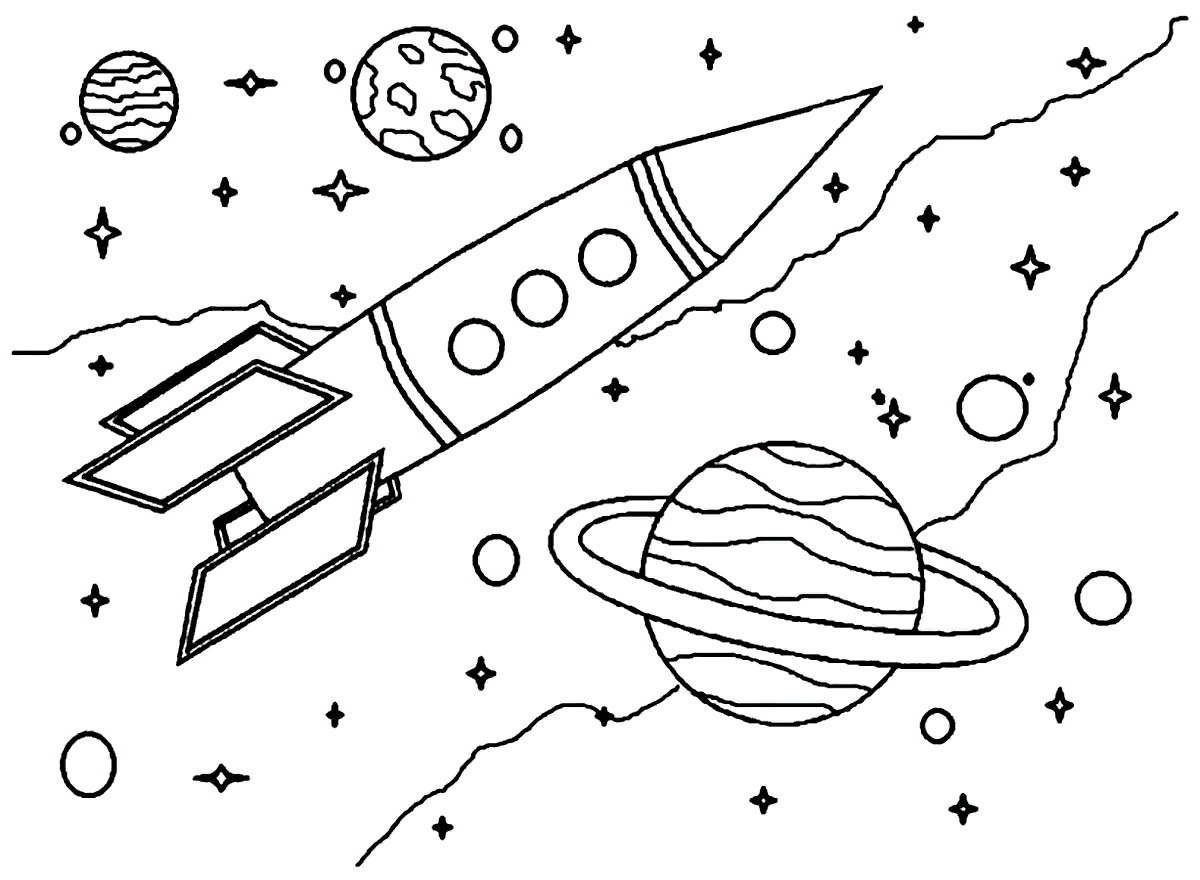 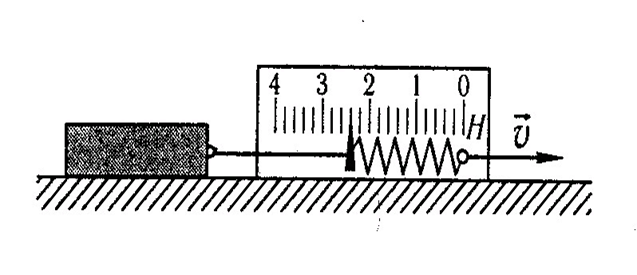 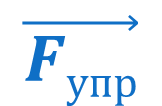 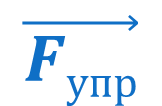 3. Направление действия силы и направление движения тела взаимно перпендикулярны.
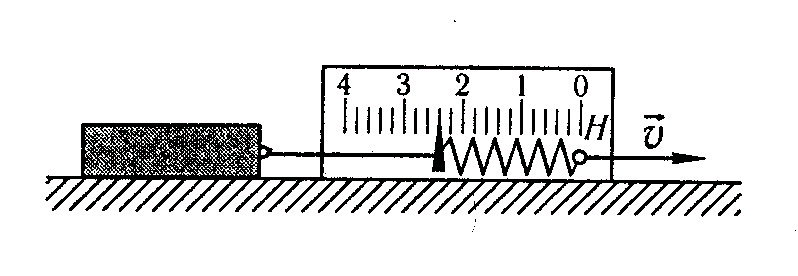 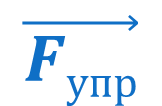 Попробуйте снова!
Вычислите работу, которую совершает сила трения, приложенная к бруску, если его равномерно перемещают на расстояние 20 см по горизонтальной направляющей.
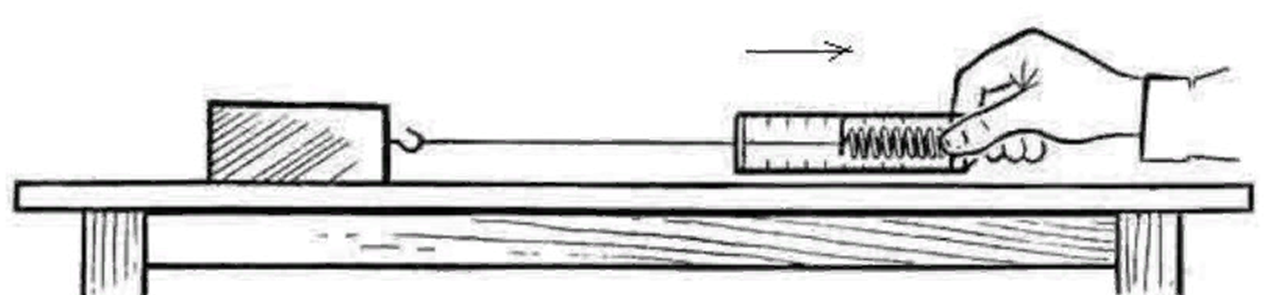 Работаем в парахУченики, сидящие на 1 варианте, диктуют решение задачи, а ученики со 2 варианта записывают его
Какая работа силы тяги (двигателя) совершается при равномерном подъёме лифта массой 400 кг на высоту 20 м?
Сверим по эталону
Вычисление:
А = 400кг ∙ 10м/с2 ∙ 20м =
= 80 000 Дж
= 80 кДж

Ответ: А=80 кДж
Дано:
m = 400 кг
g = 10 Н/кг
h=S = 20 м

A - ?
Решение:
F = m∙g (равном.
движение, R=0)
A = F ∙ S
A = m∙g ∙ S
Работаем в парахУченики, сидящие на 2 варианте, диктуют решение задачи, а ученики со 1 варианта записывают его
При помощи подъёмного крана подняли равномерно груз массой 3000 кг на высоту 12 м. Какая работа при этом совершается краном?
Сверим по эталону
Вычисление:
А = 3000кг ∙ 10м/с2 ∙ 12м =
= 360 000 Дж
= 360 кДж

Ответ:А=360 кДж
Дано:
m = 3000 кг
g = 10 Н/кг
h=S = 12 м

A - ?
Решение:
F = m∙g (равном.
движение, R=0)
A = F ∙ S
A = m∙g ∙ S
Работаем самостоятельно
Вычислите работу, совершаемую при подъёме гранитной плиты объёмом 0,5 м3 на высоту 20 м. Плотность гранита 2500 кг/м3.
Сверим по эталону
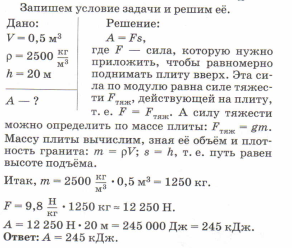 Повторим!
При каком условии совершается механическая работа человека над камнем?
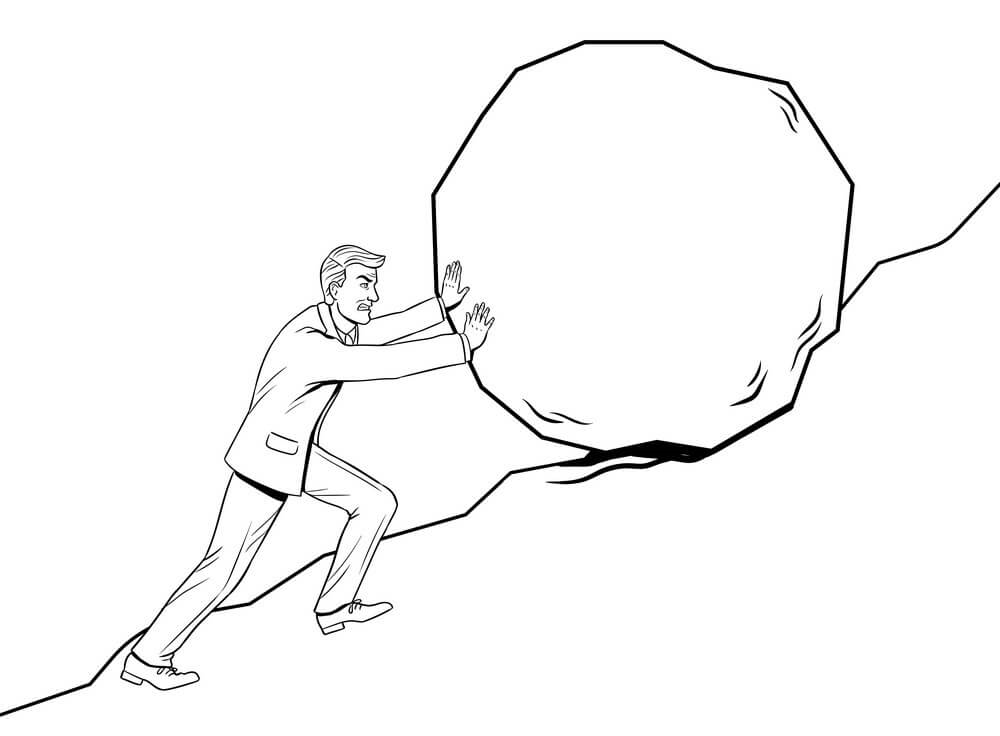 Повторим!
При каком условии не совершается механическая работа спортсмена над штангой?
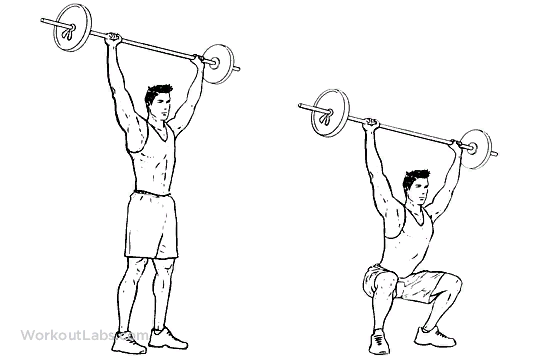 Сегодня на уроке …
1. я узнал…
2. у меня осталось затруднение в…
3.  мне было …
Домашнее задание
Параграф 50 прочитать, уметь отвечать на вопросы после него. 
Выучить записи в тетради.
Упр. 32 и задание после параграфа.
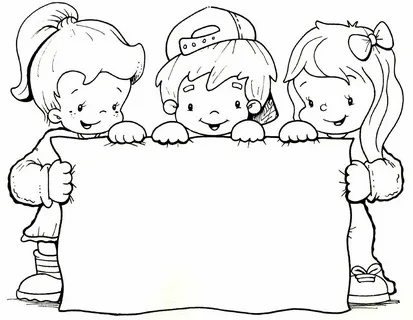 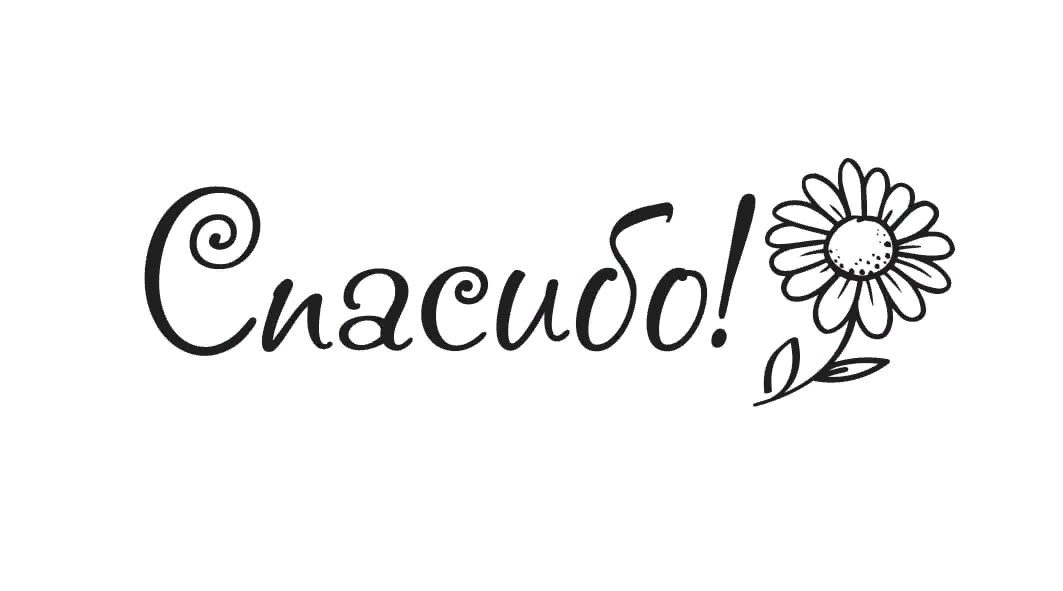